Кружок «Волшебный пластилин»(пластилинография)
воспитатель Скворцова Л.М. 1 кв. категорияМДОУ д/с «Дельфин»
Пластилинография – создание на основе пластилина лепных  картин с изображением выпуклых,   полуобъемных объектов на   горизонтальной поверхности.
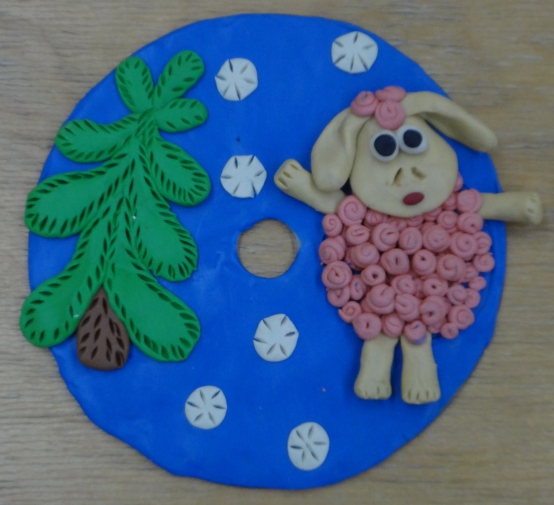 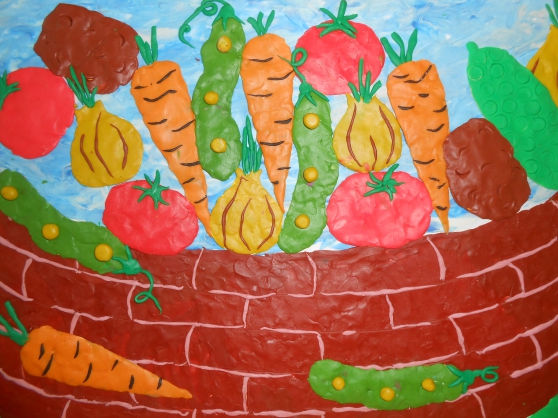 Актуальность
«Руки учат голову,
  затем поумневшая голова учит руки, а умелые руки снова способствуют развитию мозга»
                             И. П. Павлов
Цель:
Развивать осязание и мелкую моторику рук через освоение нетрадиционной техники работы 
с пластилином – пластилинографии
Задачи:
формирование навыков работы с    пластилином, пробуждение интереса к лепке;
освоение новых приемов (скатывания, надавливания, размазывания);
развитие зрительно-моторную координацию;
обучение умению ориентироваться на листе бумаги;
развитие мелкой моторики;
ознакомление с окружающим миром;
развитие творческих способностей.
Принципы построения кружка:
От простого к сложному
Связь знаний, умений и навыков
Системность знаний
Воспитывающая и развивающая направленность
Активность и самостоятельность
Учет возрастных и  индивидуальных особенностей
Материалы для создания пластилиновой картины:
Картонная цветная основа
Набор пластилина
Набор стеков
Доска
Салфетка для рук
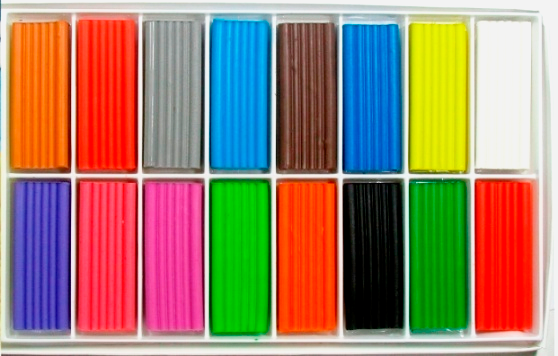 Основные приемы лепки:
Разминание                           Вдавливание            
Отщипывание                       Надавливание
Сплющивание                       Процарапывание
 Раскатывание                        Размазывание(мазок)
 Скатывание                           Соединение деталей
 Вытягивание                         Налеп
Виды пластилинографии c детьми средней группы:Прямая пластилинография  Мозаичная пластилинография
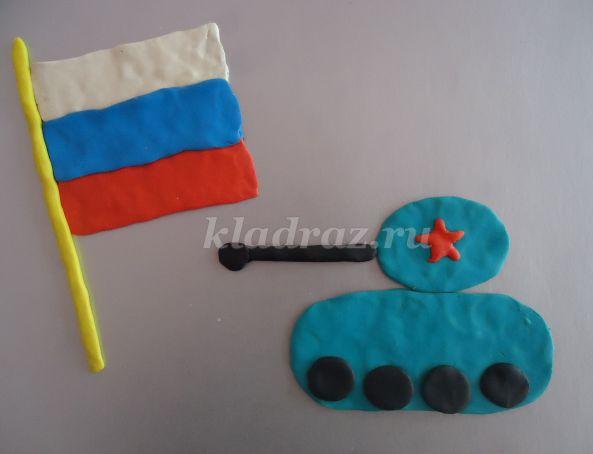 Прямая пластилинография- изображение лепной 
картины на горизонтальной 
поверхности.
Мозаичная пластилинография (пластилиновая мозаика)  
- изображение лепной картины на горизонтальной поверхности с помощью шариков из пластилина.
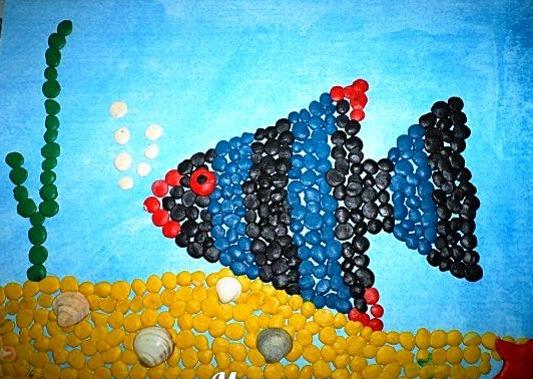 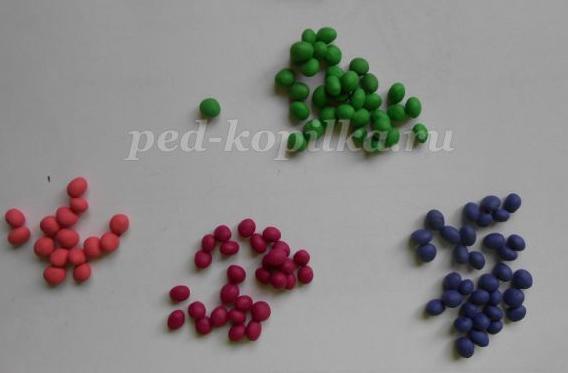 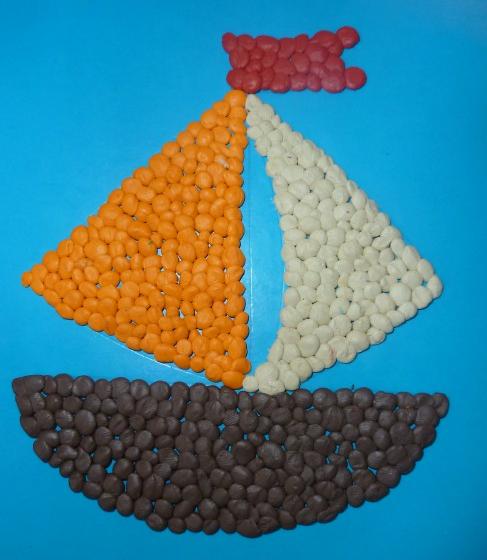 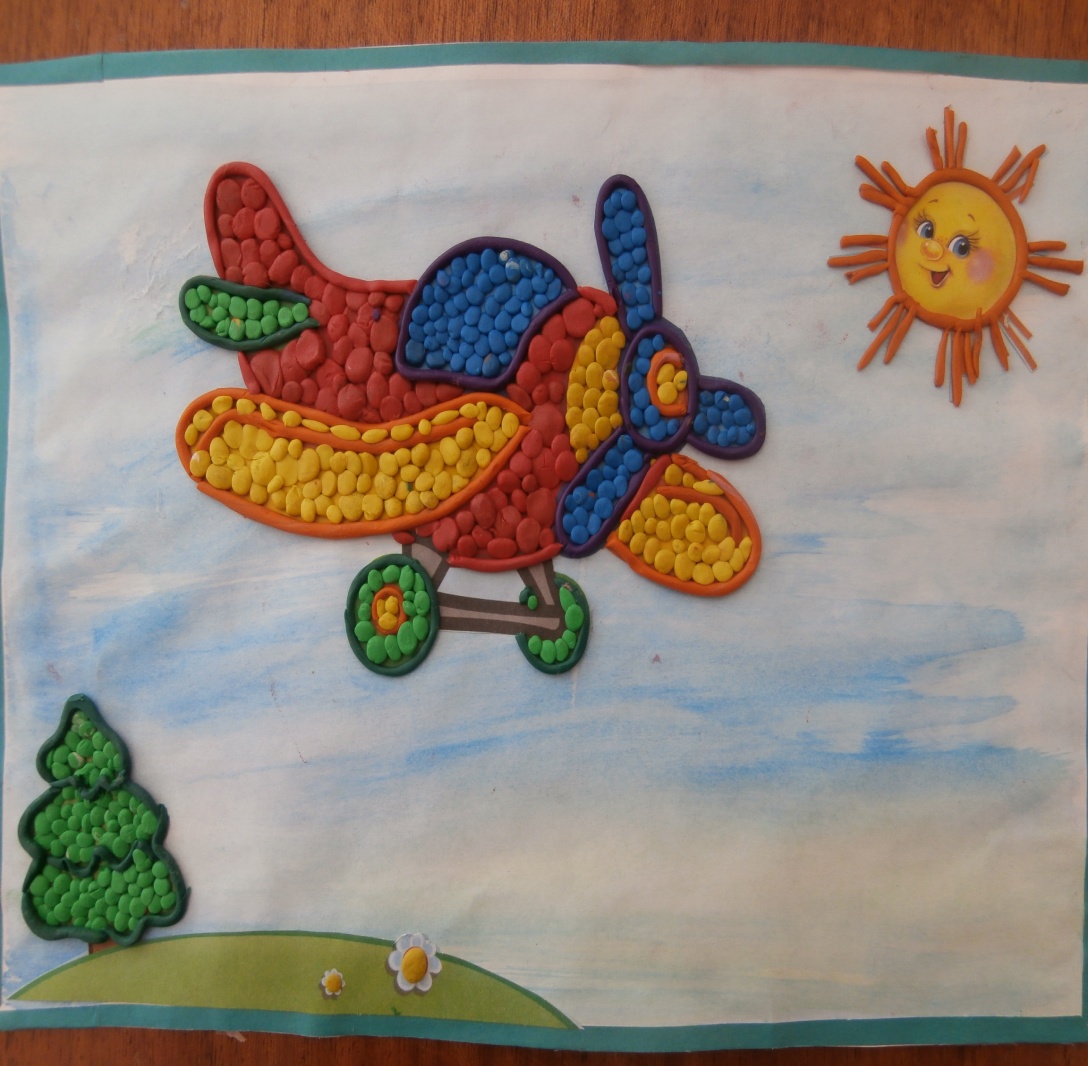 Ожидаемые результаты
Развит интерес к творческой деятельности
Усвоены основные приёмы работы в технике пластилинографии
 Мелкая моторика развита на достаточном уровне
Умеет последовательно выполнять работу  
Доводить начатое дело до конца
Таким образом,
пластилинография позволяет решать не только практические, но и воспитательно-образовательные задачи, способствует всестороннему развитию личности ребенка
Мы волшебным пластилином создаём 
свои картины
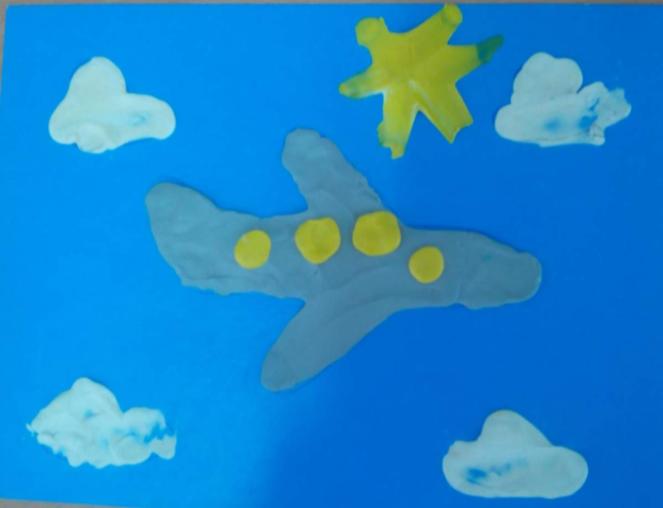 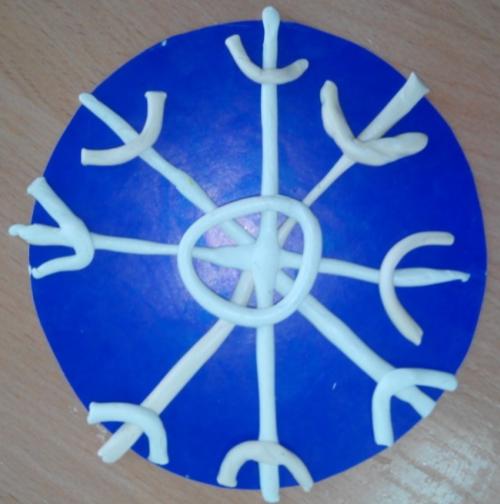 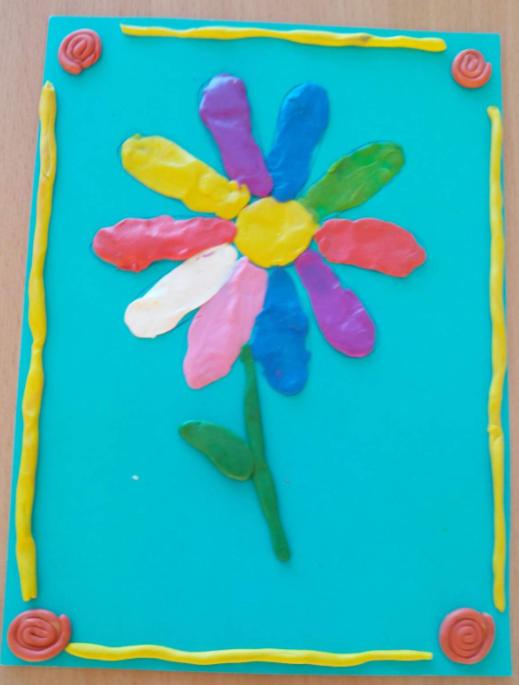 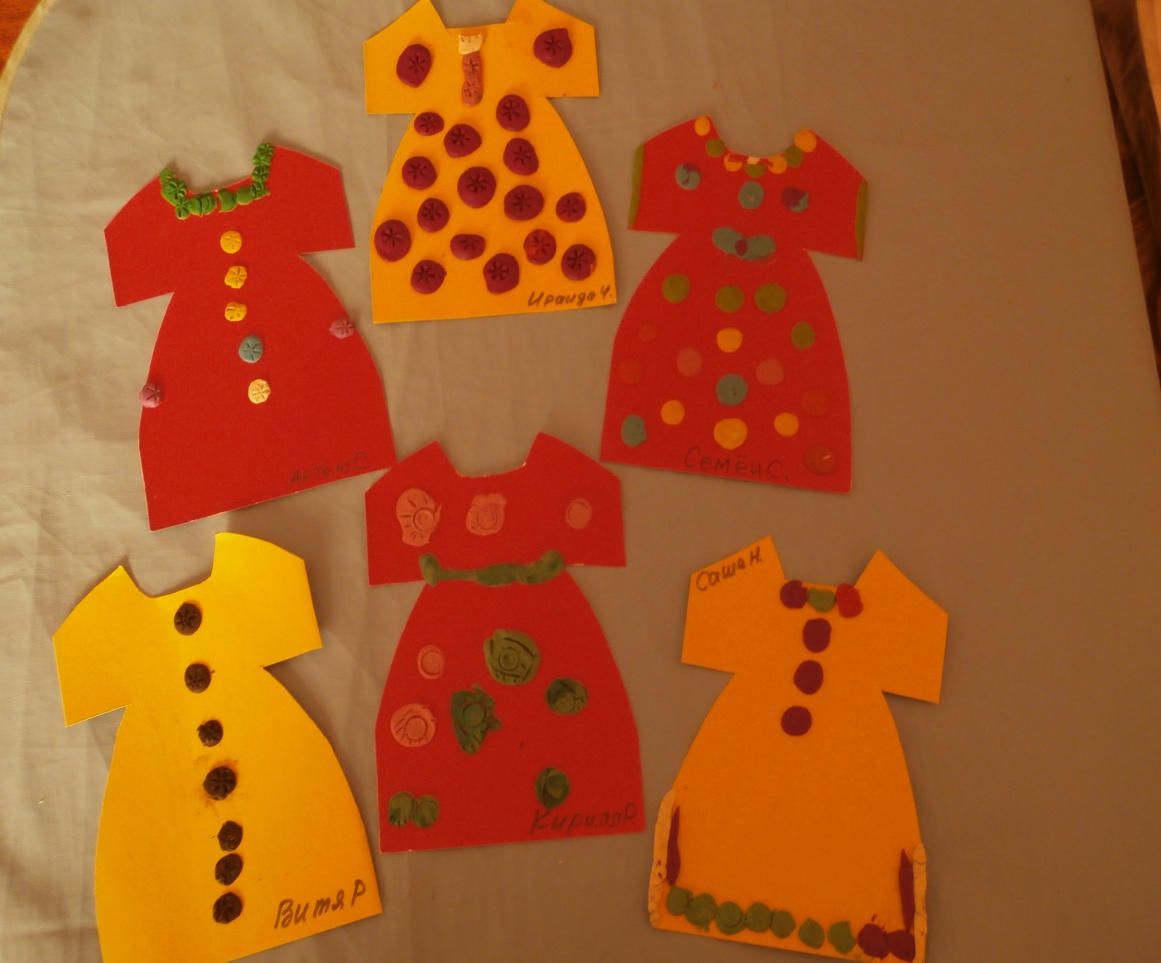 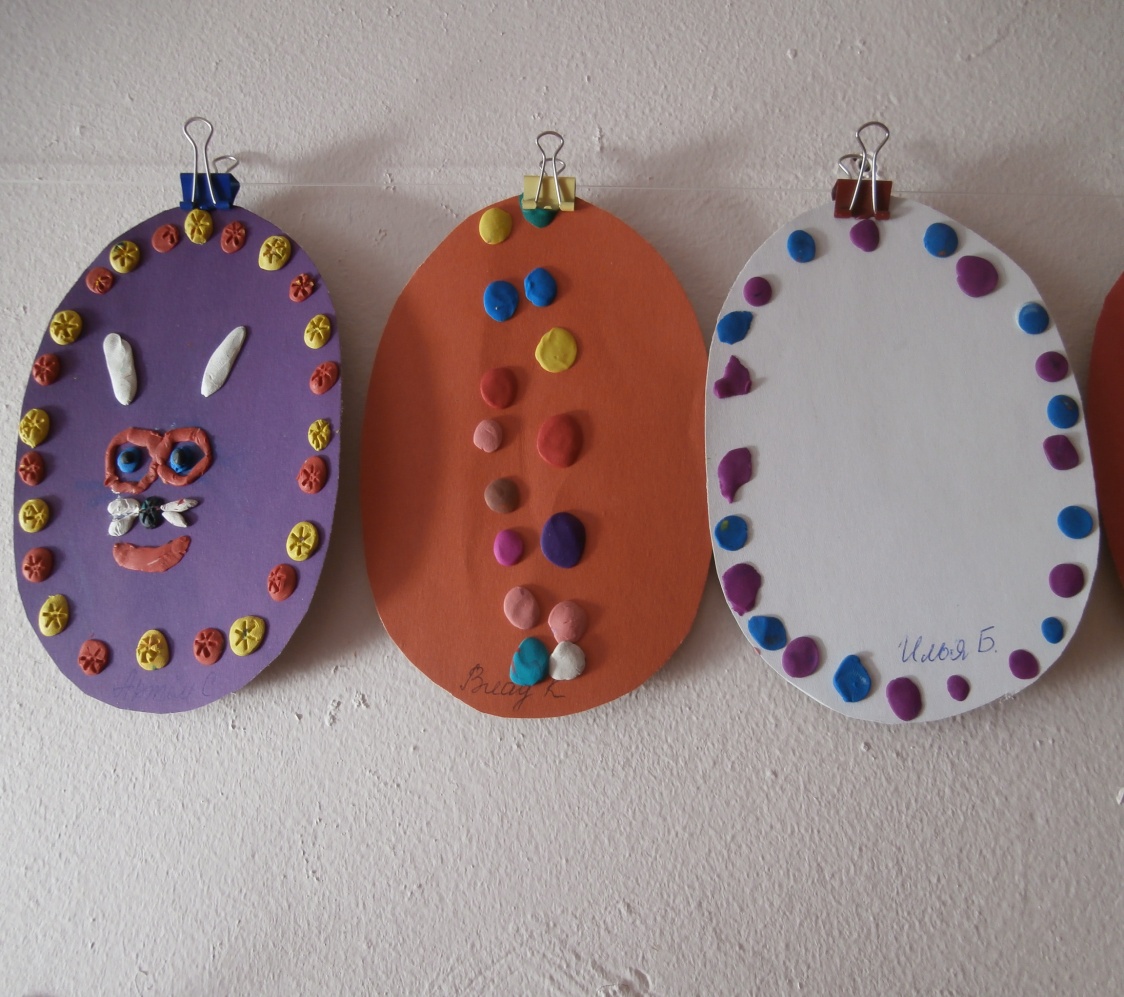 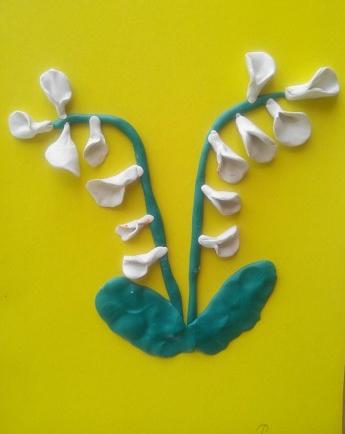 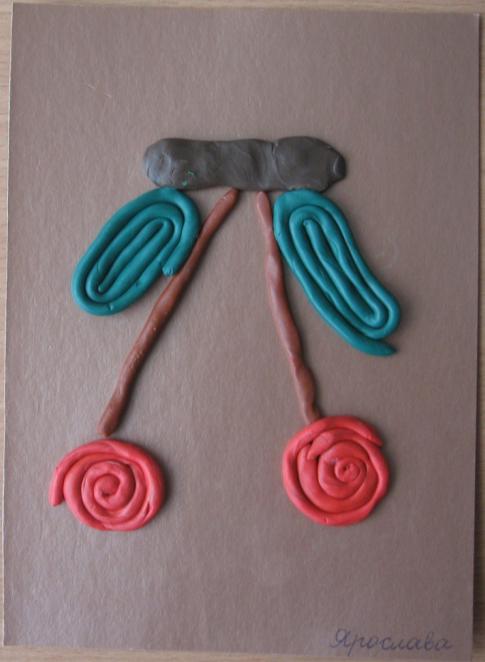 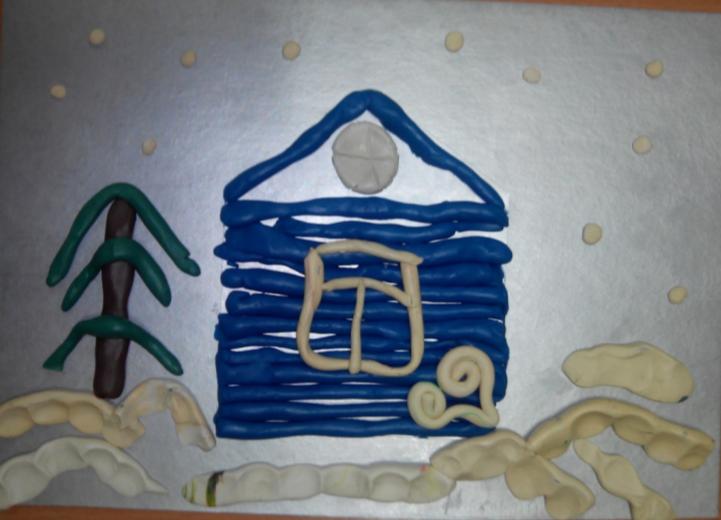 СПАСИБО
ЗА ВНИМАНИЕ!